Certificação de Segurança Ferroviária
Elise Grossemy – Sales Manager
elise.grossemy@certifer.eu
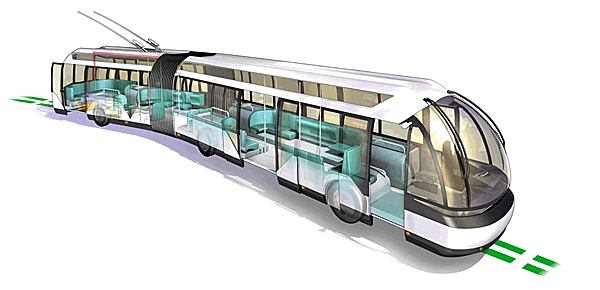 T é l  : + 3 3 ( 0 ) 3 2 7 2 8 3 5 0 0 
www.certifer.eu
Siège social: 1, place de Boussu 
B.P. 70141 - F59416 ANZIN Cedex
CERTIFER SA - TVA/SIRET: FR28 802 053 397/00021 - Code NAF: 7120B
Presentation Outline
Introduction
1997
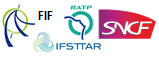 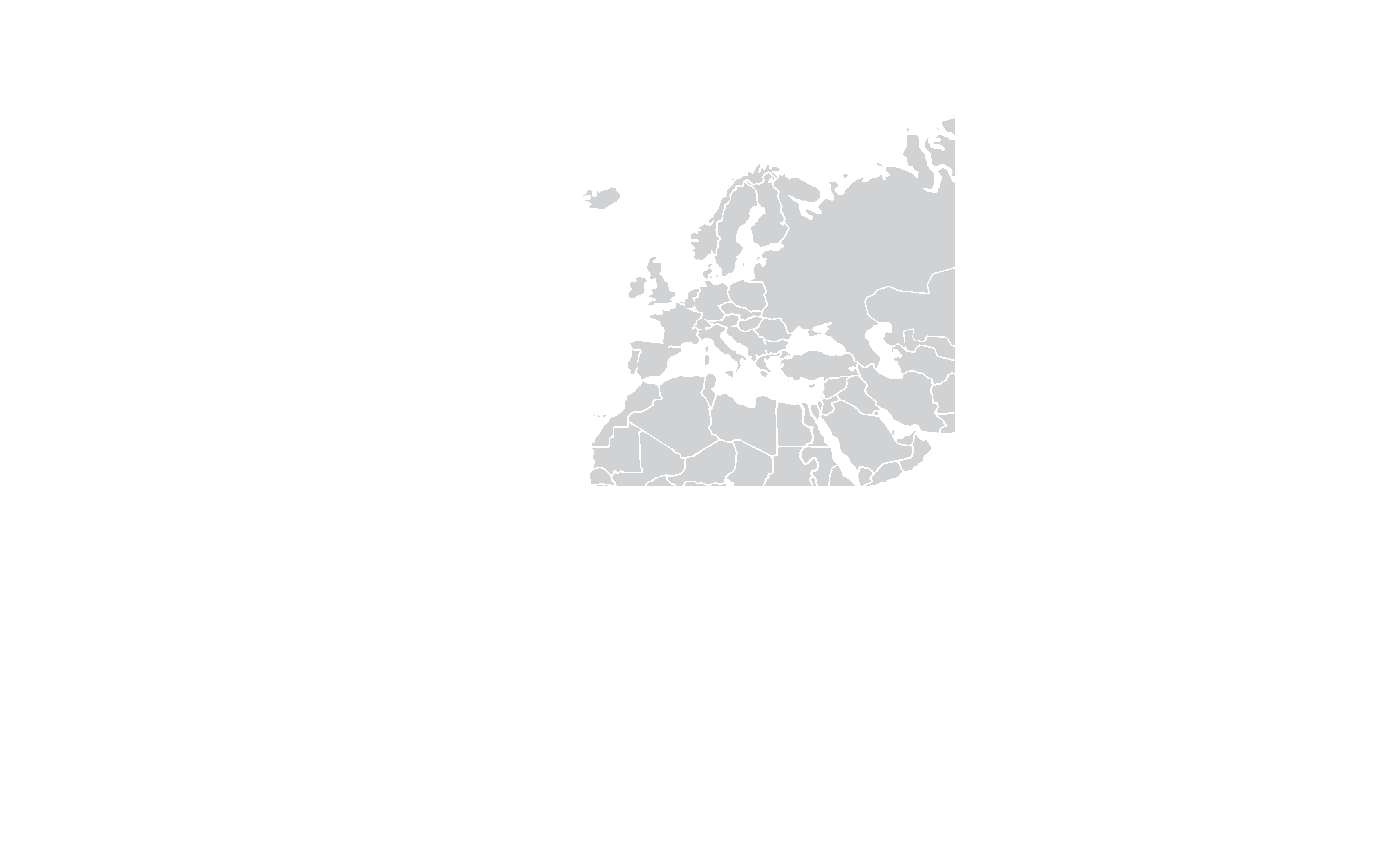 1998
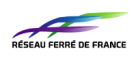 2009
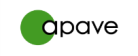 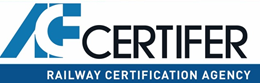 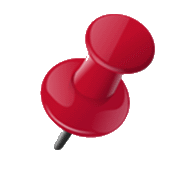 Nov. 2013
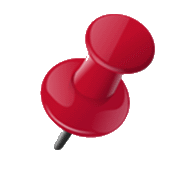 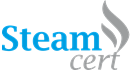 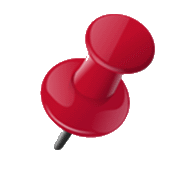 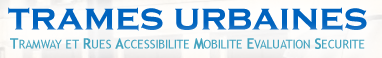 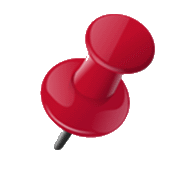 Jan. 2013
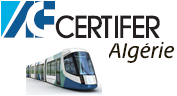 Jan. 2012
Introduction
Certifer is a company existing since 1997 and located in the north of France.
Today,  Certifer is a company with subsidiaries:
In Algeria
In Italy (performing mission according the italian regulation )
with Trames Urbaines(subsidiary completely  dedicated to the integration of the LRT in their environment)
Presentation Outline
What is a railway  transport system?
In nominal conditions
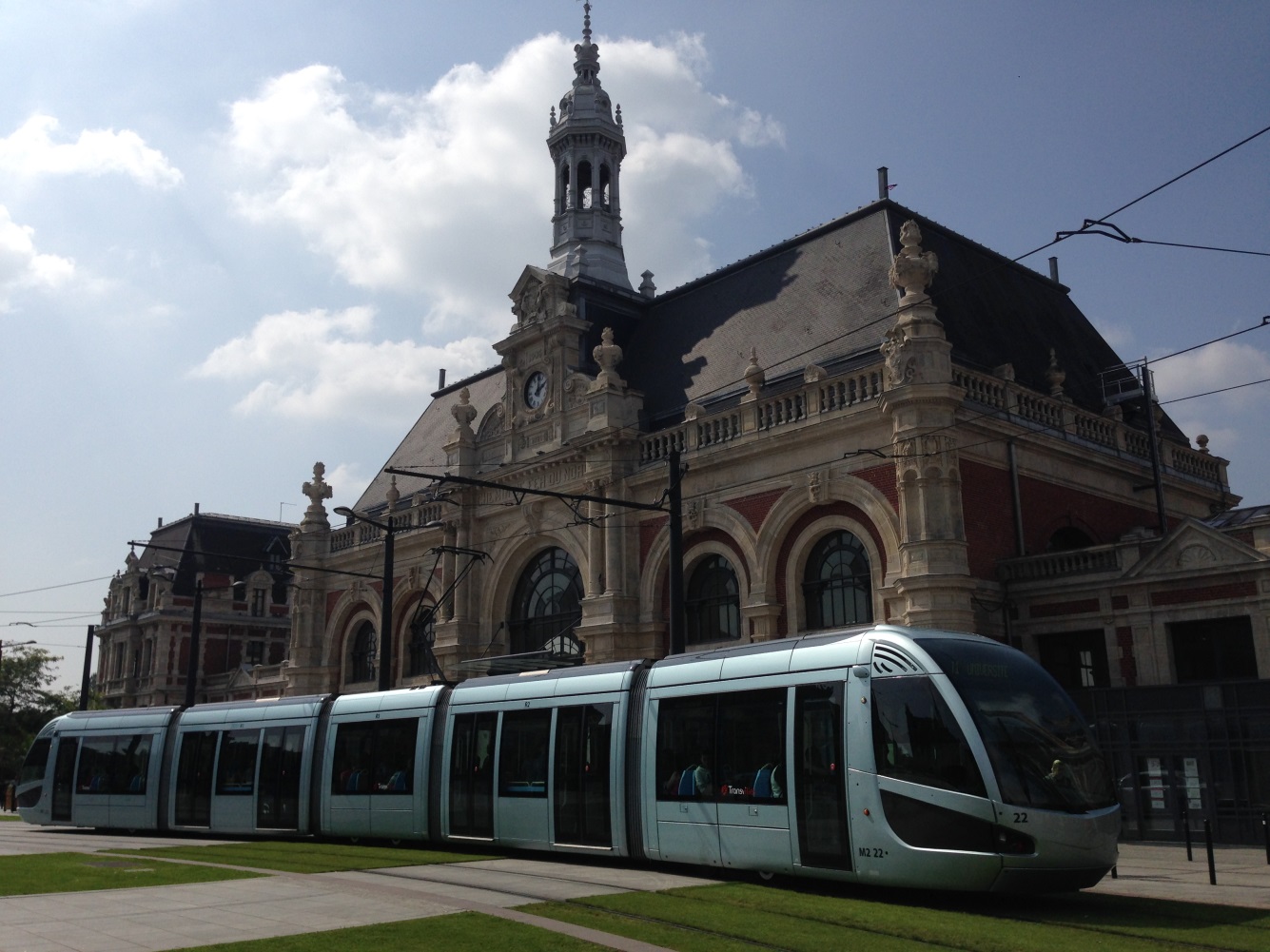 A railway system transport includes:

 Infrastructures (track, bridges, civil engineering,…)

 Technical safety facilities (track side signalling, soft…)

 rolling stock (bogie, brake, …)

 operation and maintenance principles and rules

All the interfaces between sub-systems (CBTC programming is directly  concerned with operation rules)
In degraded situations
Bruxelles – Mons – Quiévrain
Brétigny
Presentation Outline
Why certify a system?
The Certification is a process performed by a third part body.(guarantee of the independance and impartiality of a body)

This guarantee is possible thanks to the accreditation delivered by accreditation commitee
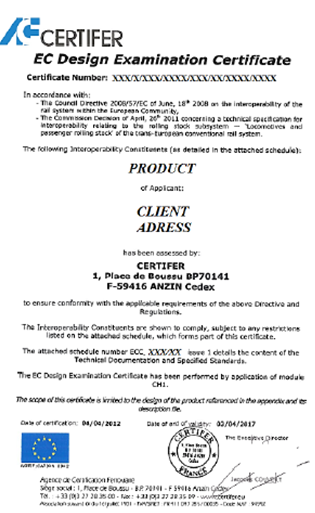 12
The certification procedure aims at ensuring that a railway product/ subsystem or full system  comply with requirements of a framework (standards, regulation,…)
13
The key role of the Independent Safety Assessor as a second view: 

2 additionnal misions
The compliance certificate to the rules, standards and state of art.
The assessment ot the achievement of the safety level

An independence requested for each project
14
Presentation Outline
What type of certification?
In railway field, the well-known certification is performed according Cenelec standards (EN50126, 50128, 50129)

This certification follows the V cycle of the project (from the definition to the commissioning)
Presentation Outline
What bring a certification?
Certification allows:
To ensure that the system is developed in a safe and secure way;
To ensure that the system meets the safety requirements for its use and during its life cycle.
System certification to this standards provides international recognition to the national railway authorities and railway operators;
It provides added confidence to the consumers
give the confidence on the safety of the global system, 
regarding banks, insurance and National Safety Authority requests is more and more considered as a mandatory work 

With a small cost regarding the global price of the project…
To know more about us: www.certifer.eu
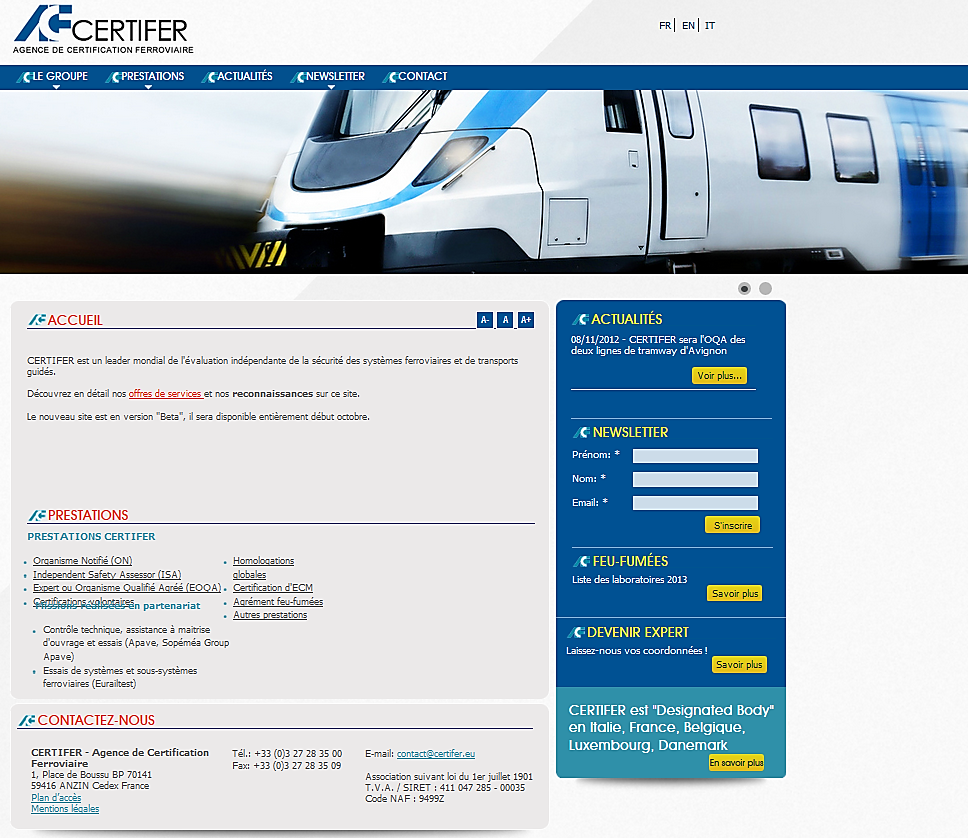 Elise GROSSEMY – Sales Manager

Aryldo G RUSSO JR- General Manager for Latin America
Aryldo.russo@certifer.eu
Obrigado pela atenção !
Merci pour votre attention !
Thank you for your attention !